Figure 3 Surface electrocardiogram (II) and simultaneous bipolar atrial and ventricular electrogram recordings. (A) ...
Europace, Volume 14, Issue 9, September 2012, Pages 1311–1316, https://doi.org/10.1093/europace/eus043
The content of this slide may be subject to copyright: please see the slide notes for details.
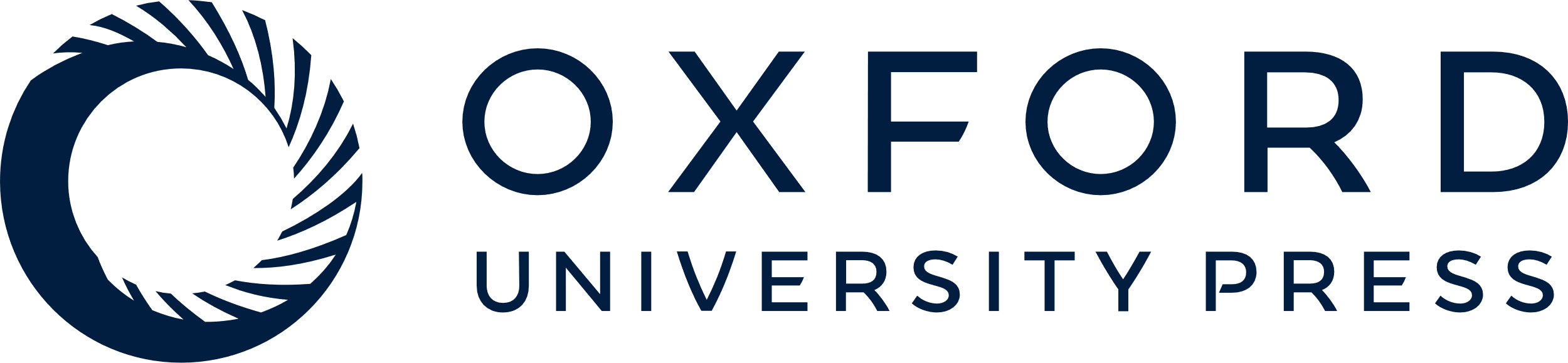 [Speaker Notes: Figure 3 Surface electrocardiogram (II) and simultaneous bipolar atrial and ventricular electrogram recordings. (A) The A sense–V sense interval when the atrial lead was placed in right atrial appendage (RAA) and lower atrial septum (LAS) locations. (B) The A pace–V sense interval when the atrial lead was placed in RAA and LAS locations.


Unless provided in the caption above, the following copyright applies to the content of this slide: Published on behalf of the European Society of Cardiology. All rights reserved. © The Author 2012. For permissions please email: journals.permissions@oup.com]